PRÁCTICA DE 
COSTOS ESTÁNDAR
La compañía de Productos “Mario Bros” registra sus costos utilizando el MÉTODO ESTÁNDAR con siete variaciones. En el primer trimestre del año se ha propuesta fabrica 5,000 UNIDADES DEL PRODUCTO 3P, habiendo determinado estándares como sigue:
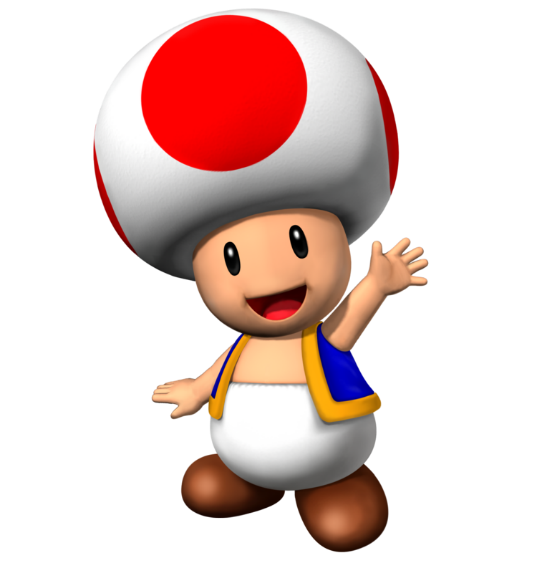 1.- COMPRA DE MATERIALES A DIVERSOS PROVEEDORES
CÁLCULOS DE 
LAS VARIACIONES EN 
LOS MATERIALES
VARIACIÓN EN EL PRECIO:
PRECIO
ESTÁNDAR
PRECIO
REAL
CANTIDAD
REAL
VP
VP
55,000
4.50
4.50
VPNULA
0.00
PRECIO
ESTÁNDAR
PRECIO
REAL
CANTIDAD
REAL
VP
VP
4.50
4.60
65,000
VPSE
6,500.00
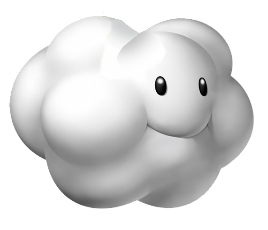 PRECIO
ESTÁNDAR
PRECIO
REAL
CANTIDAD
REAL
VP
VP
4.50
5.00
30,100
VPSE
15,050.00
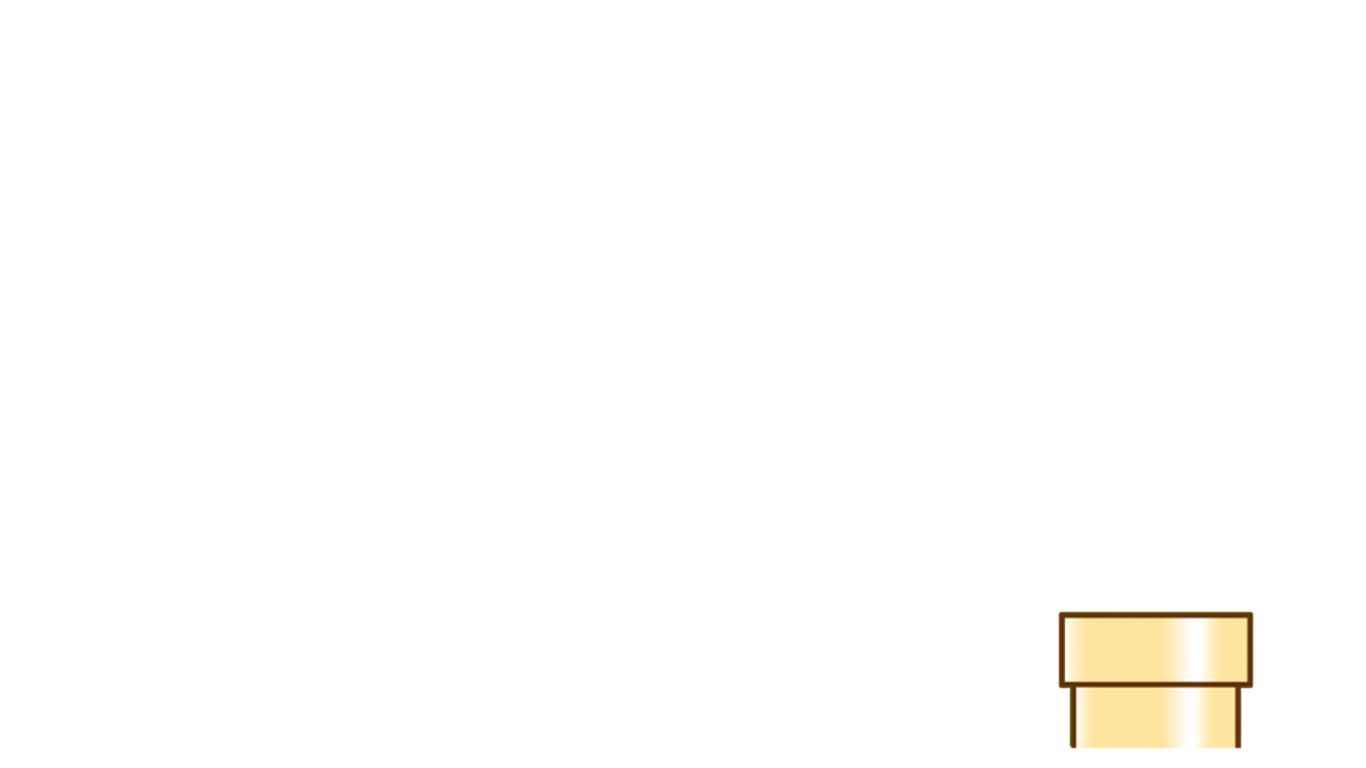 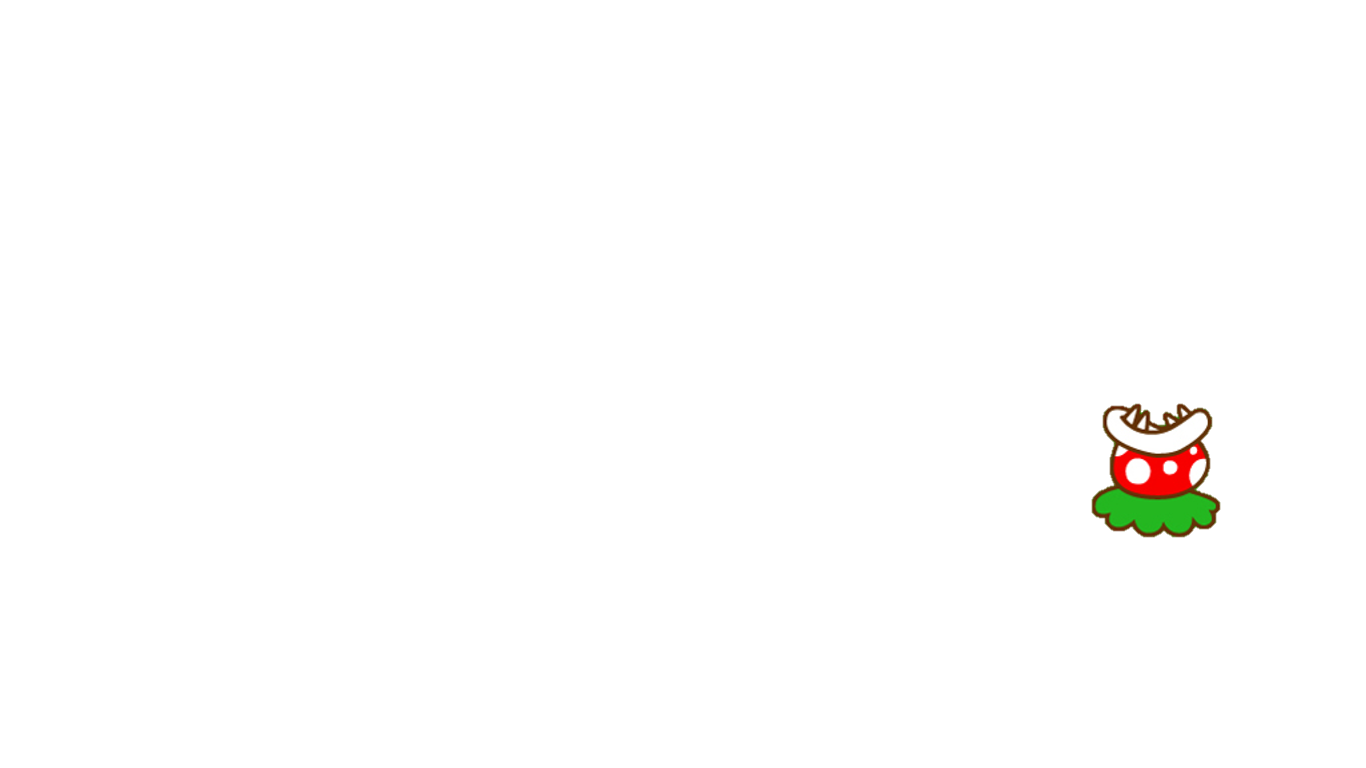 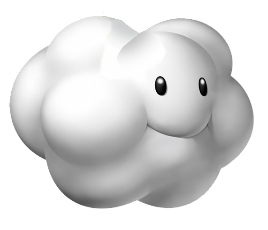 RESUMEN:
0.00
VPNULA
6,500.00
VPSE
15,050.00
VPSE
21,550.00
VPSE
VARIACIÓN EN LA CANTIDAD:
VC
PRECIO ESTÁNDAR
CANTIDAD
REAL
CANTIDAD
ESTANDAR
VC
137,000
4.50
200,000
283,500.00
VCBE
VARIACIÓN NETA EN LOS MATERIALES
VPSE
21,550.00
VARIACIÓN EN EL PRECIO
VCBE
VARIACIÓN EN LA CANTIDAD
283,500.00
VNBE
261,950.00
CONTABILIZACIÓN DE MATERIALES DIRECTOS
ContabilizaciÓn de
Materiales
VARIACIÓN DEL PRECIO DE MATERIALES
VARIACIÓN DE LA CANTIDAD DE LOS MATERIALES
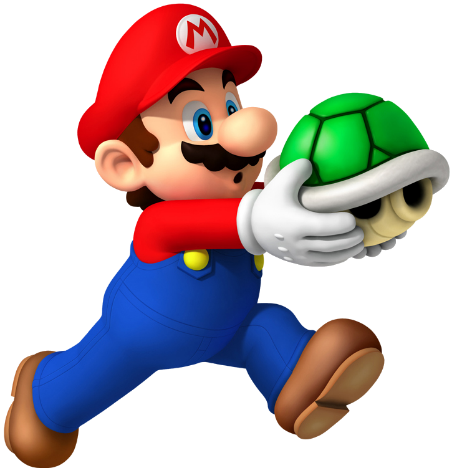 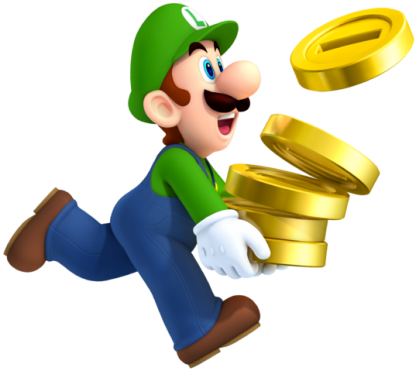 Se registra a cantidades reales
POR LA COMPRA
DEBE
HABER
60 COMPRAS
      602 MATERIAS PRIMAS
697,000.00
40 TRIBUTOS
      401 IGV
125,460.00
42 CUENTAS POR PAGAR
      421 PROVEEDORES
822,460.00
POR EL INGRESO AL ALMACÉN
DEBE
HABER
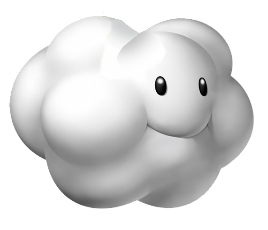 24 MATERIAS PRIMAS
      242 MATERIAS PRIMAS
675,450.00
675,450.00
CANTIDAD REAL x TARIFA ESTÁNDAR
150,100 Kg  X  4.50 = 675,450.00
21,550.00
99 VARIACIONES 
      991 MATERIALES - PRECIO
21,550.00
61 VARIACIÓN DE EXISTENCIAS
      614 MATERIAS PRIMAS Y AUX.
675,450.00
79 CARGAS IMPUTABLES A CTAS.
21,550.00
21,550.00
POR LA SALIDA DEL ALMACÉN A PRODUCCIÓN
61 VARIACIÓN DE EXISTENCIAS
      614 MATERIAS PRIMAS Y AUX.
616,500.00
DEBE
HABER
616,500.00
616,500.00
24 MATERIAS PRIMAS
      602 MATERIAS PRIMAS
CANTIDAD REAL x TARIFA ESTÁNDAR
137,000 Kg  X  4.50 = 616,5500.00
675,450.00
POR EL INGRESO A PRODUCCIÓN
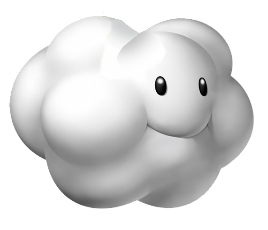 DEBE
HABER
900,000.00
900,000.00
90 MATERIA PRIMA
COSTO ESTÁNDAR U.x CANTIDAD PRESUPUESTADA
 180.00 X  5,000 U. = 900,000.00
79 CARGAS IMPUTABLES A CTAS.
900,000.00
900,000.00
POR LA VARIACIÓN EN LA CANTIDAD
79 CARGAS IMPUTABLES A CTAS.
283,500.00
283,500.00
99 VARIACIONES
     992 MATERIALES - CANTIDAD
283,500.00
283,500.00
21,550.00
CONTABILIZACIÓN DE MANO DE OBRA DIRECTA
2.- MANO DE OBRA DIRECTA
AHORA CONTABILIZAMOS
CONTABILIZAMOS …
PARA CONTBILIZAR EL GASTO DE LA M.O.D.
DEBE
HABER
62 GASTOS DE PERSONAL
41 REMUNERACIONES
646,100.00
SE REGISTRA A
COSTOS REALES
646,100.00
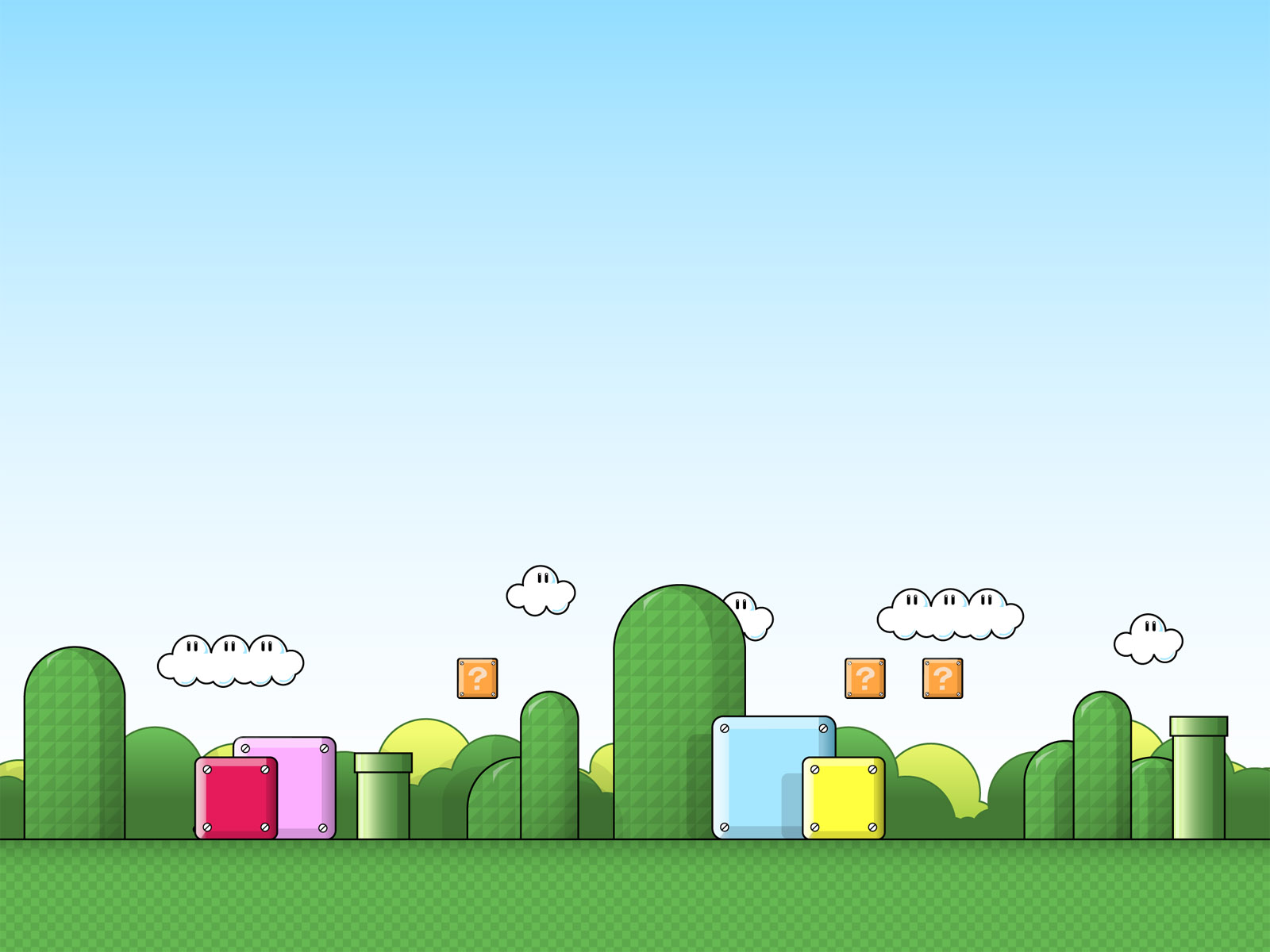 POR EL COSTO DE LA MANO DE OBRA A PRODUCCIÓN
810,000.00
810,000.00
91 MANO DE OBRA
810,000.00
810,000.00
79 C. I. C. C. Y G.
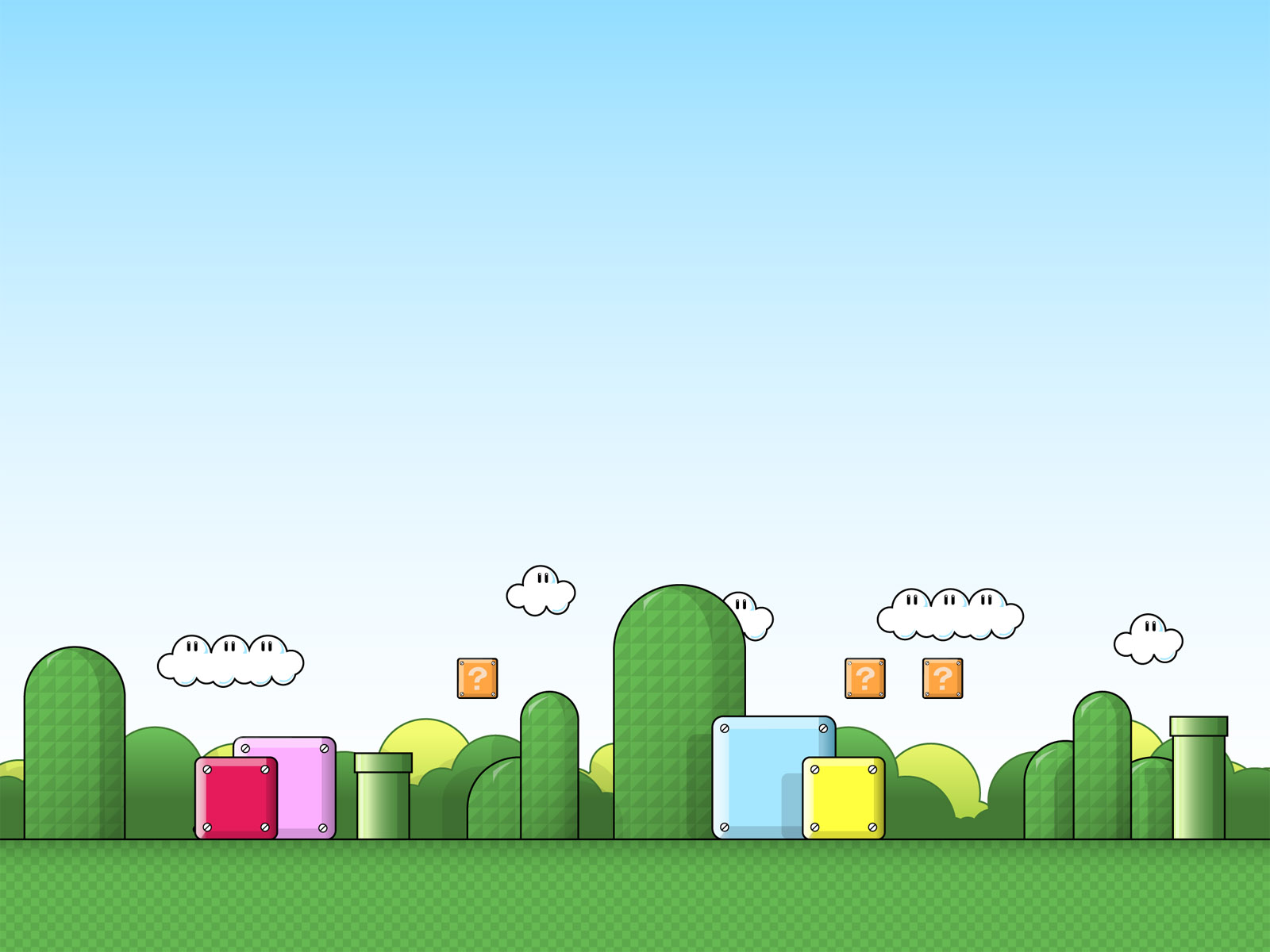 SE APRECIA UNA VARIACIÓN…
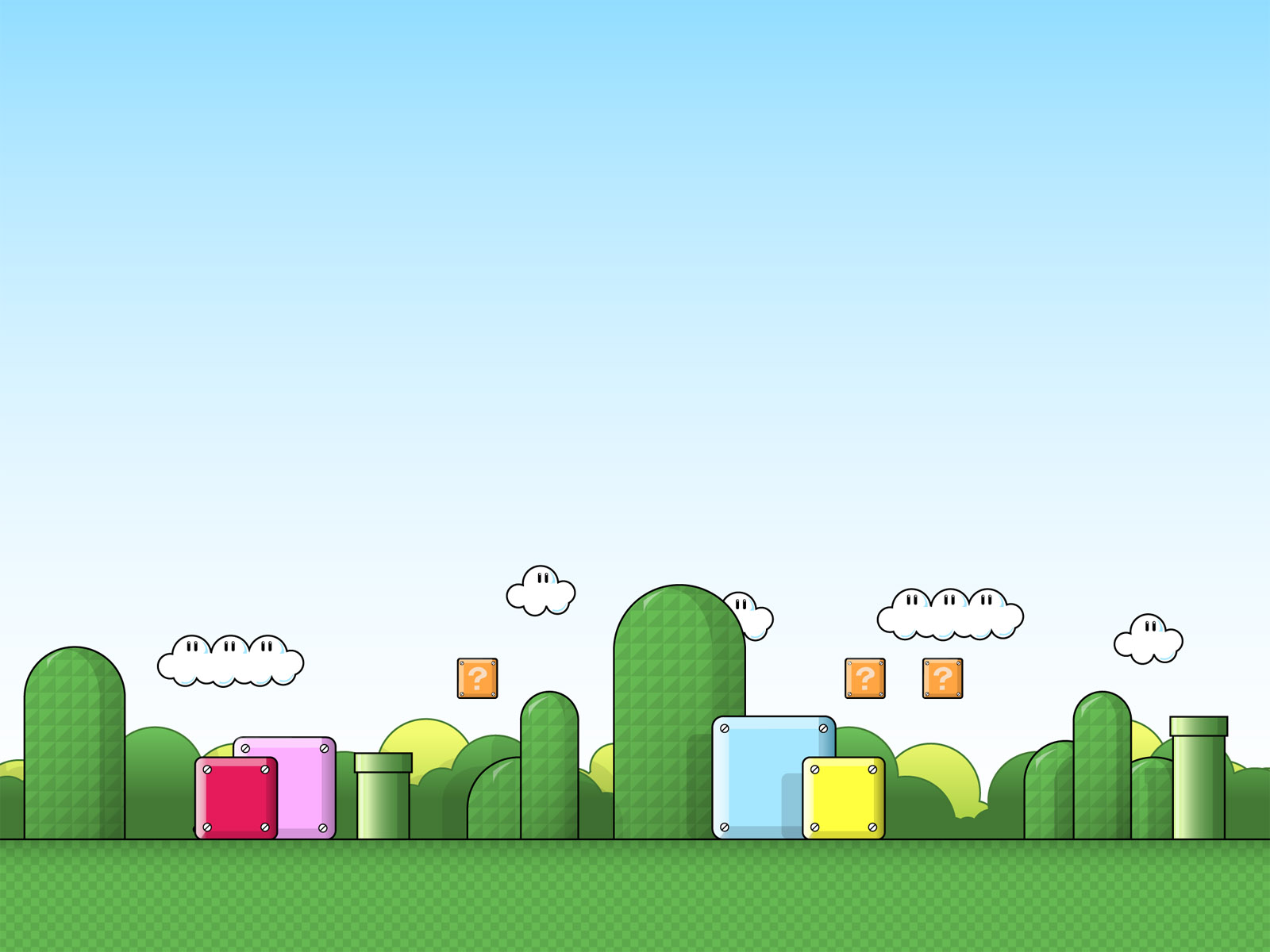 VARIACIÓN EN EL PRECIO M.O.
VP = ( TARIFA ESTÁNDAR – TARIFA REAL ) x HORAS REALES
)
(
VP
VP
VPBE
5,400.00
PROCESO 1
3.48
45,000 HS.
3.60
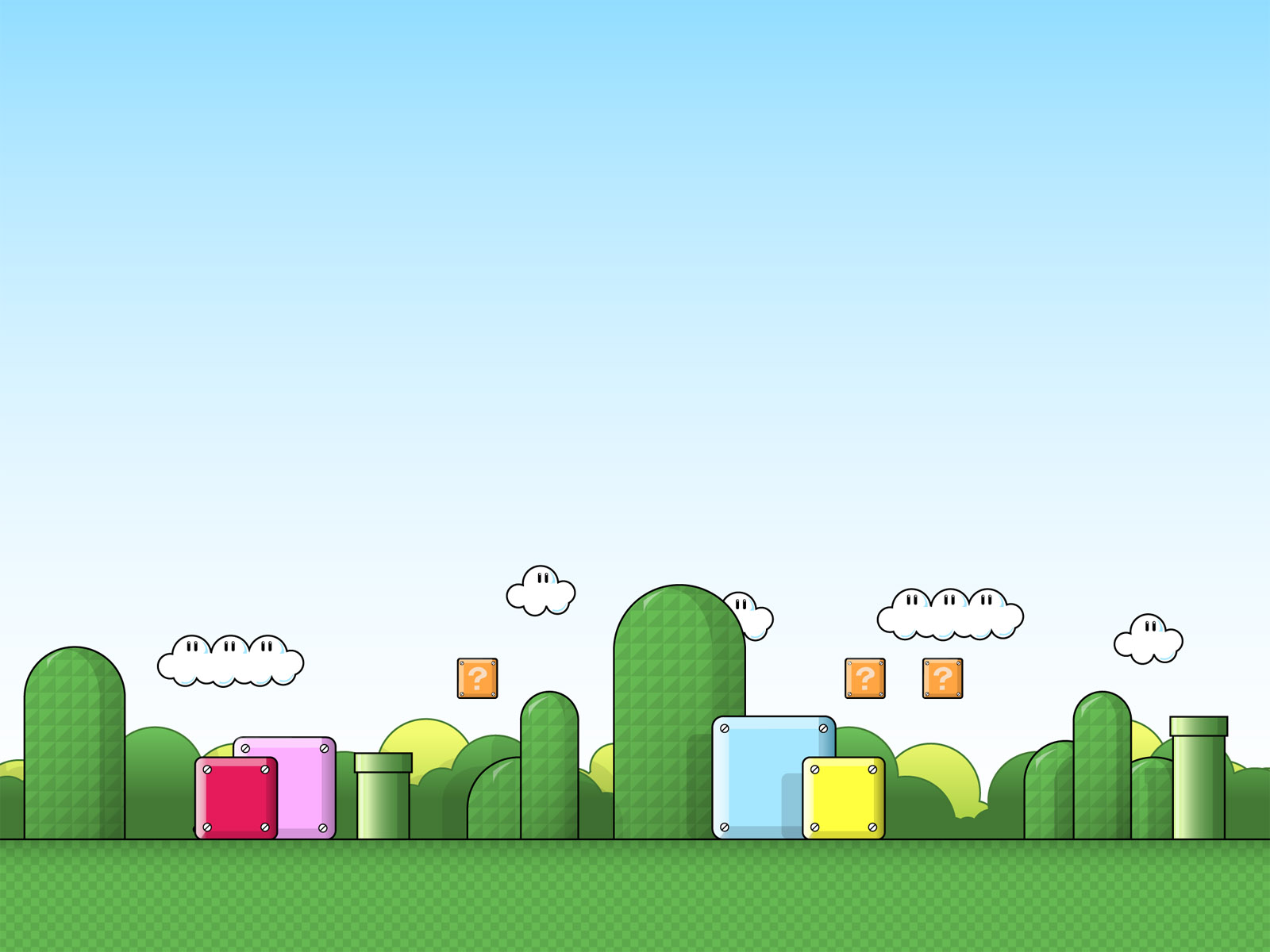 VP = ( TARIFA ESTÁNDAR – TARIFA REAL ) x HORAS REALES
)
VP
(
0
VP
VNULA
PROCESO 2
65,000 HS.
3.60
3.60
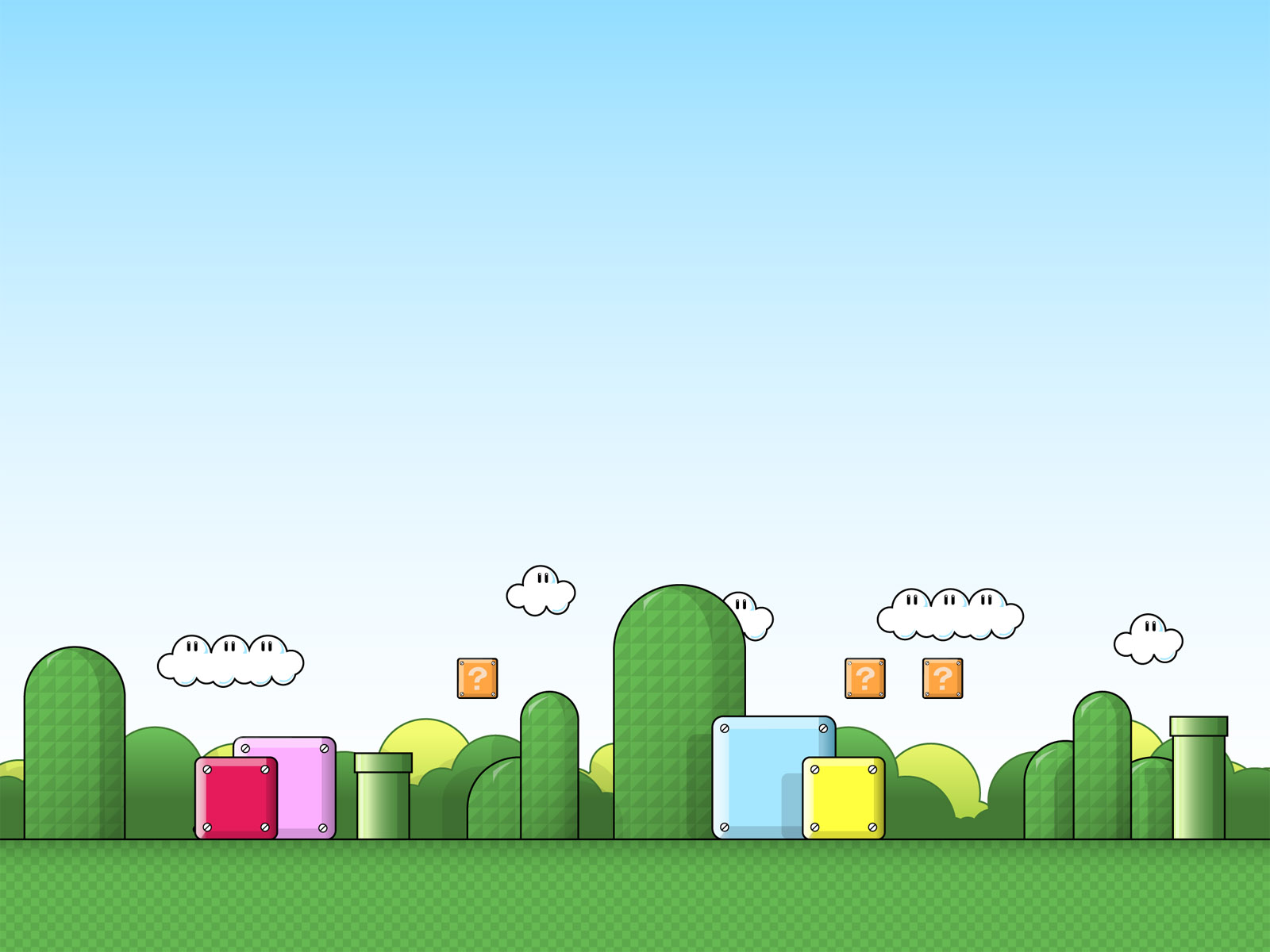 VP = ( TARIFA ESTÁNDAR – TARIFA REAL ) x HORAS REALES
)
VP
(
VP
VPSE
3,500.00
PROCESO 3
70,000 HS.
3.65
3.60
VARIACIÓN DEL PRECIO DE LA MANO DE OBRA
PROCESO 1

VP = ( 3.60 – 3.48 ) x 45,000.00
VP = 5,400.00  VPBE
5,400.00
PROCESO 1
VPBE
PROCESO 2

VP = ( 3.60 – 3.60 ) x 65,000.00
VP = 0   VNULA
0.00
VNULA
PROCESO 2
PROCESO 3

VP = ( 3.60 – 3.65 ) x 70,000.00
VP =  3,500.00    VPSE
3,500.00
VPSE
PROCESO 3
VPBE
1.900.00
VARIACIÓN  PRECIO
CONTABILIZACIÓN DE LA VARIACIÓN PRECIO DE LA MO.
DEBE
HABER
1,900.00
79 C. I. C. C. Y G.
1,900.00
99 VARIACIONES
1,900.00
1,900.00
993 MANO DE OBRA PRECIO
VARIACION NETA EN EL PRECIO DE LA MANO D EOBRA

VP =  1,900.00 VPBE
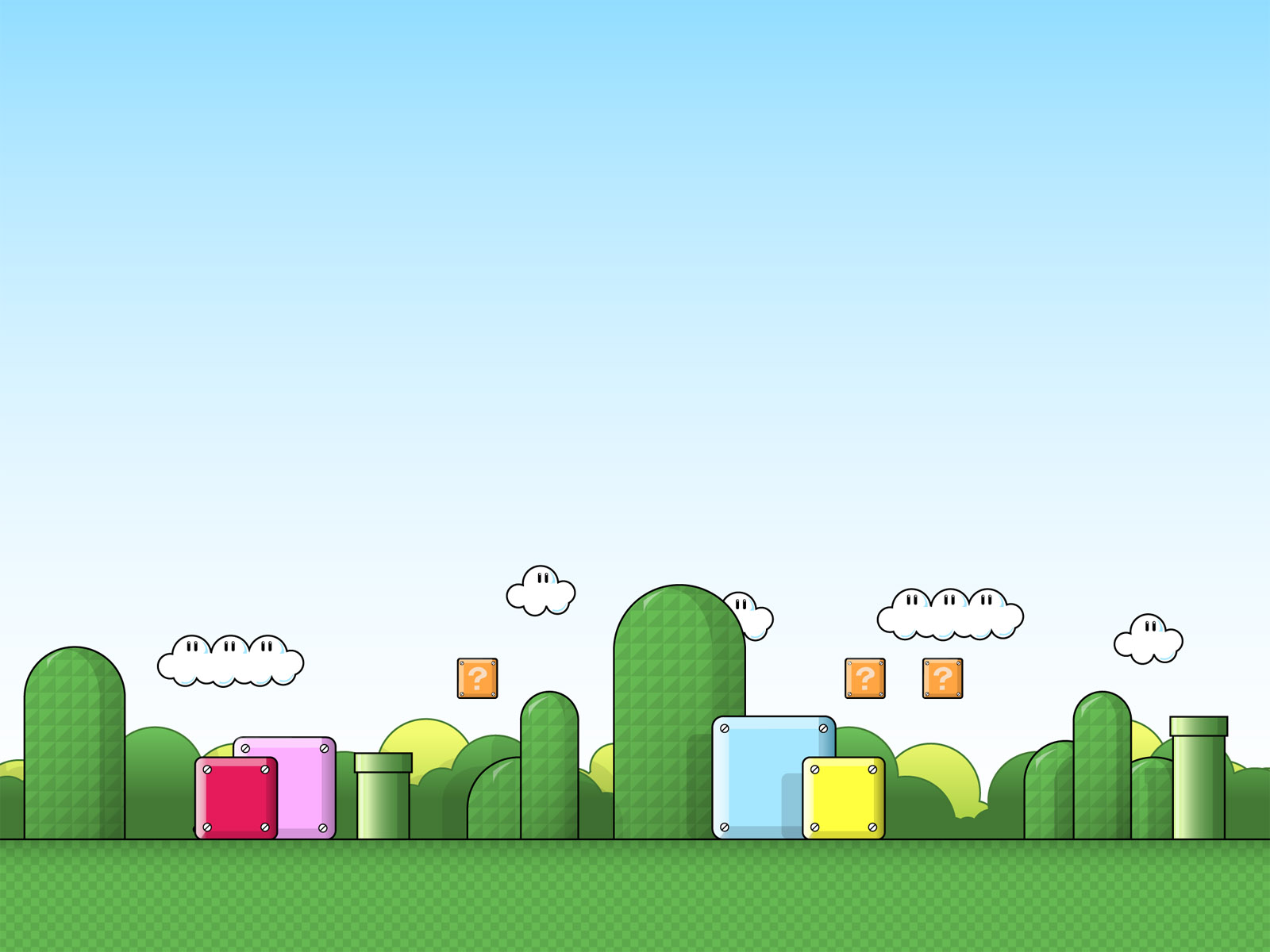 VARIACIÓN EN LA CANTIDAD M.O.
VC = ( HORAS REALES – HORAS ESTÁNDAR ) x PRECIO ESTÁNDAR
VC
(
)
VC
VCBE
162,000.00
225,000 HS.
3.60
180,000 HS.
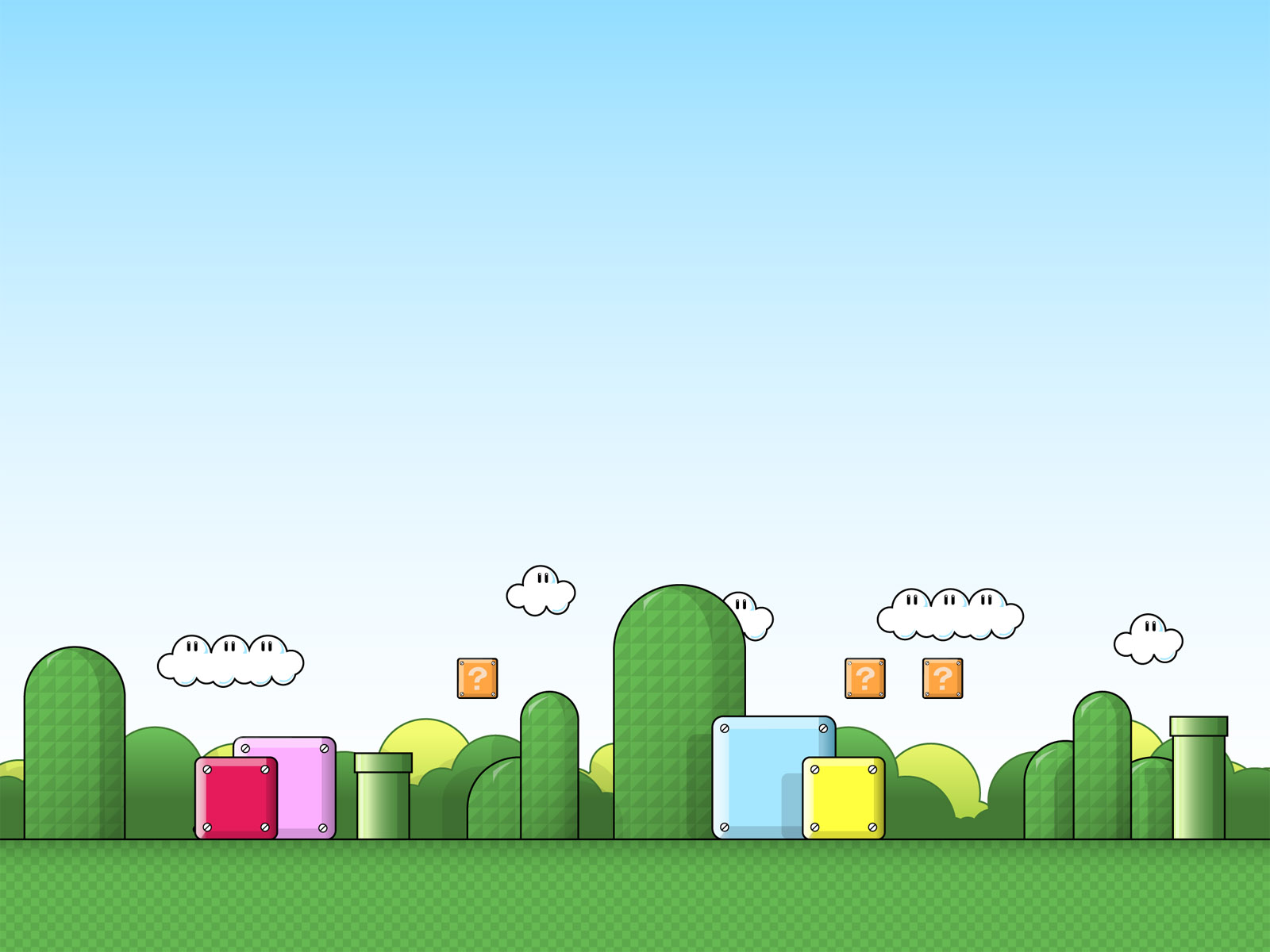 POR LA CANTIDAD DE LA M.O.UTILIZADA EN PRODUCCIÓN
VARIACIÓN EN LA CANTIDAD DE LA MANO DE OBRA

VC =   162,000.00   VCBE
79 C. I. C. C. Y G.
162,000.00
99 VARIACIONES
162,000.00
994 MANO DE 
     OBRA CANTIDAD
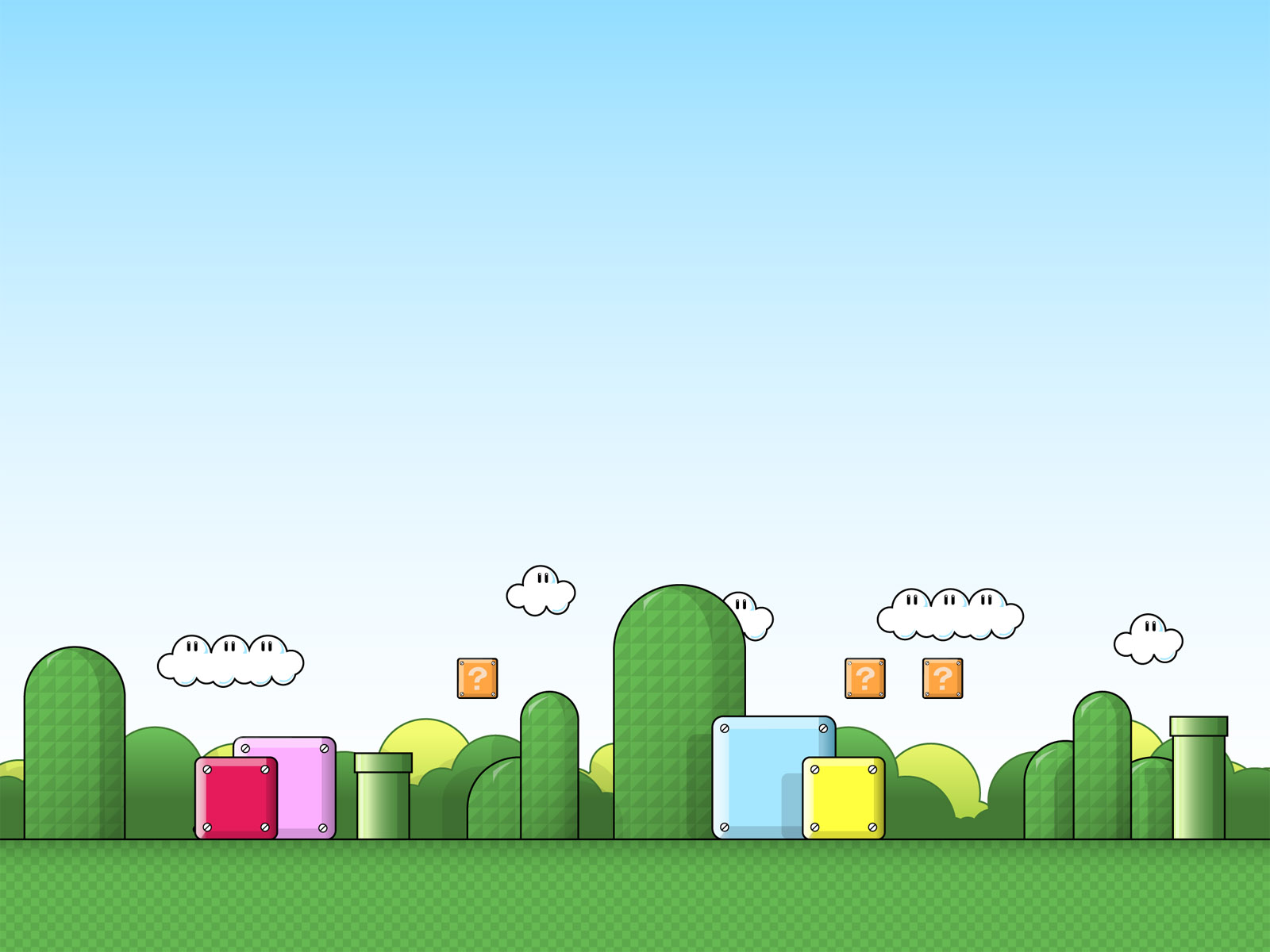 COSTO DE LA MANO DE OBRA
VAR. EN LA CANTIDAD M.O.
91 MANO DE OBRA
810,000.00
162,000.00
79 C. I. C. C. Y G.
810,000.00
79 C. I. C. C. Y G.
994 V.M.O. CANTIDAD
162,000.00
VAR. EN EL PRECIO M.O.
1,900.00
79 C. I. C. C. Y G.
1,900.00
993 V.M.O. PRECIO
79
91
994
993
CONTABILIDAD DE carga fabril
DEBE
HABER
55,000.00
62 CTS
95,900.00
63 SERVICIOS POR TERCEROS
12,600.00
64 TRIBUTOS MUNICIPALES
15,800.00
65 OTROS GASTOS
50,000.00
68 DEPRECIACIÓN
20,106.00
40 TRIBUTOS
50,000.00
39 DEPRECIACIÓN
40 REMUNERACIONES
12,600.00
41 REMUNERACIONES
55,000.00
46OTRAS CUENTAS POR PAGAR
55,000.00
DEBE
HABER
93 CONTROL DE CARGA FABRIL
229,300.00
229,300.00
229,300.00
79 CONTROL DE CARGA FABRIL
229,300.00
SE REGISTRA LA CARGA FABRIL DE MANERA HABITUAL, A CANTIDADES REALES
VARIACIÓN DE LA EFICIENCIA
DE LA CARGA FABRIL
DEBE
HABER
92 CARGA FABRIL
300,000.00
300,000.00
24,000.00
24,000.00
99 VARIACIONES
      997 Carga Fabril Eficiencia
276,000.00
276,000.00
94 CARGA FABRIL
HS 
EFECTIVAS
HS ESTÁNDAR
CUOTA DE CARGA FABRIL
VARIACIÓN EN LA EFICIENCIA O CANTIDAD
Carga Fabril en Proceso
Carga Fabril Aplicada
Cuota de carga fabril
Hs MAQUINA ESTANDAR
Cuota de carga fabril
Hs efectivas
125,000.00
2.4
115,000.00
2.4
-24000
125,000.00
115,000.00
2.4
300,000.00
276,000.00
CONTABILIZACIÓN DE PRODUCTOS TERMINADOS
DEBE
HABER
21 PRODUCTOS TERMINADOS
1’848,800.00
1’848,800.00
1’848,800.00
71 VARIACIÓN DE LA PROD. ALMACENADA
1’848,800.00
CONTABILIZACIÓN DE LA VENTA
DEBE
HABER
12 CTAS. POR COBRAR
3’679,830.00
3’118,500.00
7O VENTAS
561,330.00
40 TRIBUTOS
3’118,500.00
1.80
CONTABILIZACIÓN DE COSTO DE VENTAS
DEBE
HABER
69 COSTO DE VENTAS
1’732,500.00
1’732,500.00
1’732,500.00
21 PRODUCTOS TERMINADOS
1’732,500.00
CIERRE DE LA CUENTA 94- CARGA FABRIL APLICADA
DEBE
HABER
94 CARGA FABRIL APLICADA
176,000.00
176,000.00
93 CARGA FABRIL CONTROLADA REAL
276,000.00
276,000.00
CIEERRE DE LA CUENTA 93- CONTROL DE CARGA FABRIL
DEBE
HABER
Cuota de carga fabril
Hs Presupuest.
Hs Efectivas
Variación en la CAPACIDAD
24,000.00
125,000.00
115,000.00
2.4
46,700.00
93 CONTROL  DE CARGA FABRIL
46,700.00
CARGA FABRIL APLICADA
276,000.00
24,000.00
99 VARIACIONES
24,000.00
CARGA FABRIL REAL
229,300.00
996 Carga Fabril Capacidad
70,000.00
99 VARIACIONES
70,000.00
46,700.00
SUB APLICACION
995 Carga Fabril Presupuestada
CARGA FABRIL REAL
229,300.00
Variación en el PRESUPUESTO
CARGA FABRIL ESTANDAR
300,000.00
VPBE
-70,700.00
24
64
65
68
90
91
92
93
94
61
62
63
LIBRO MAYOR
675,450.00
616,500.00
646,500.00
55,000.00
95,900.00
12,600.00
15,800.00
50,000.00
900,000.00
810,000.00
300,000.00
229,300.00
46,700.00
276,000.00
616,500.00
675,450.00
900,000.00
810,000.00
300,000.00
276,000.00
276,000.00
992
79
995
996
997
21
71
69
991
994
2’010,000.00
1’732,560.00
283,500.00
1,900.00
24,000.00
21,550.00
162,000.00
900,000.00
810,000.00
300,000.00
21,550.00
283,500.00
162,000.00
70,700.00
24,000.00
24,000.00
21,550.00
900,000.00
810,000.00
229,300.00
24,000.00
70,700.00
162,000.00
1,900.00
83,500.00
21,550.00
24,000.00
1’732,500.00
1’848,000.00
162,000.00
283,500.00
24,000.00
70,700.00
GRACIAS